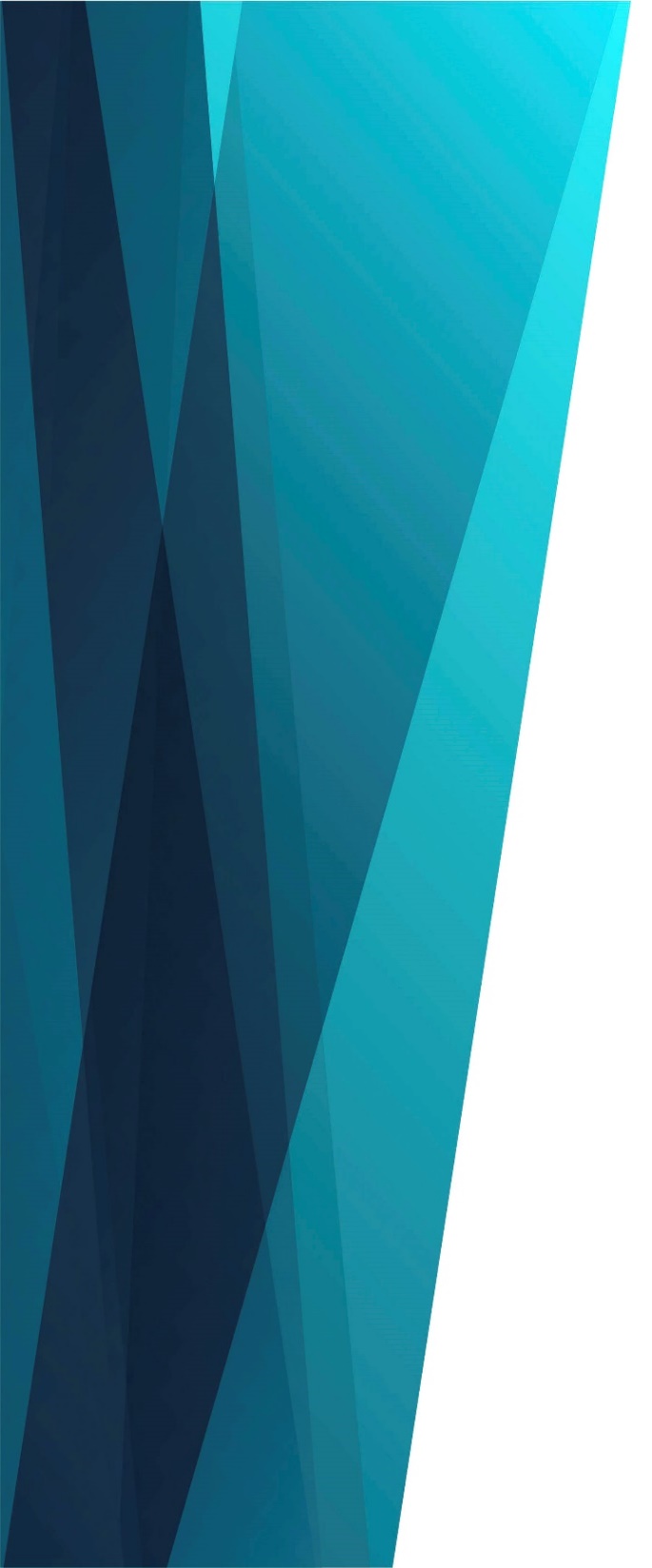 Он придёт!
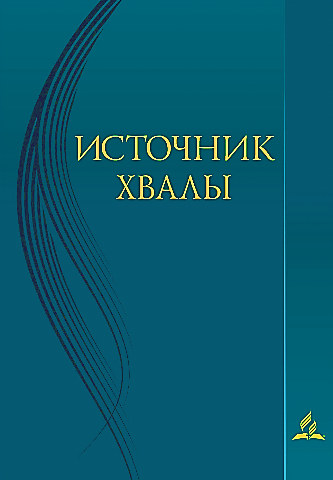 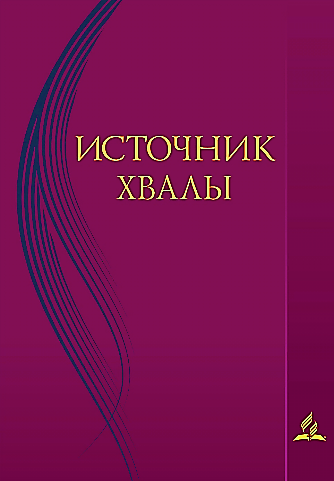 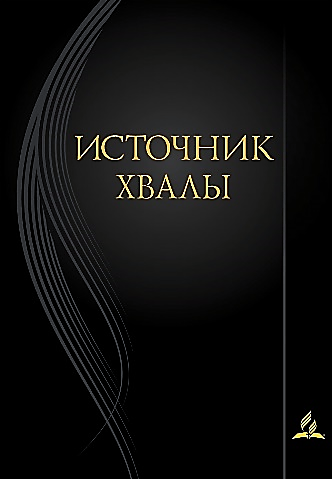 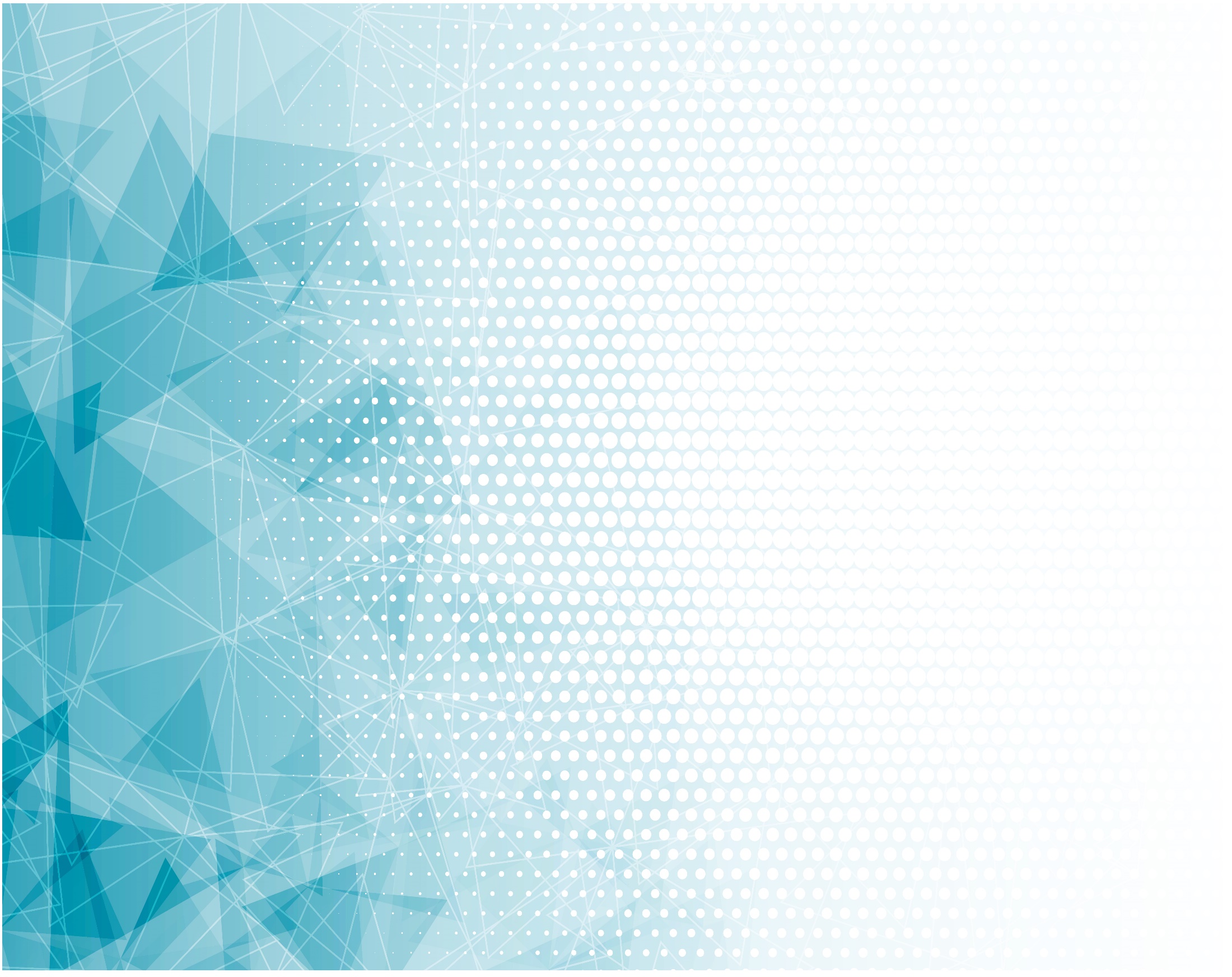 На земле, 
Свершая путь свой, 
Я живу одной мечтой,
Что однажды 
Ранним утром
Иисус придёт за мной.
Хоть не знаю 
Дня и часа, 
Не устану ожидать.
Даже пусть 
Сомкну глаза я,
Но в надежде 
На Христа!
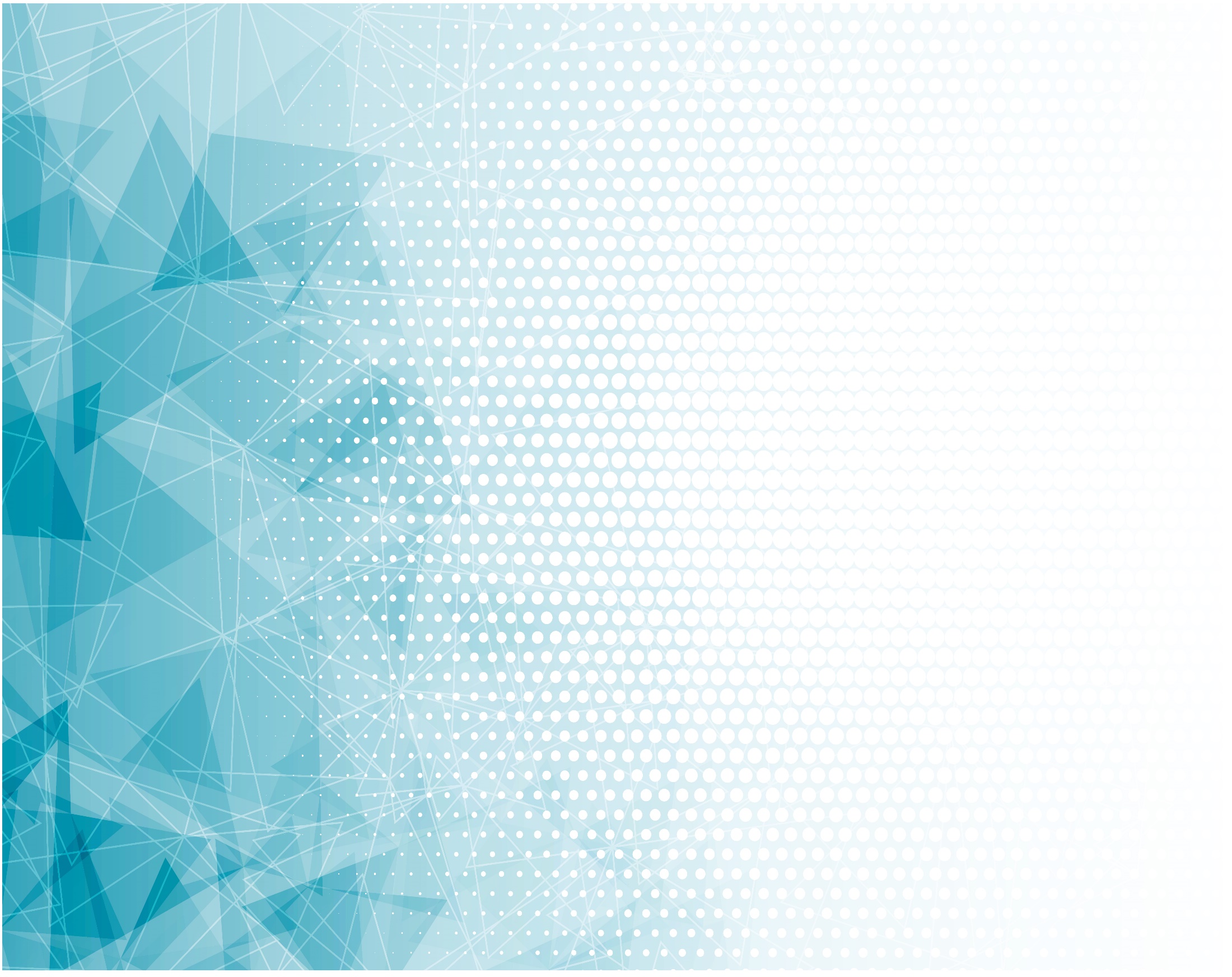 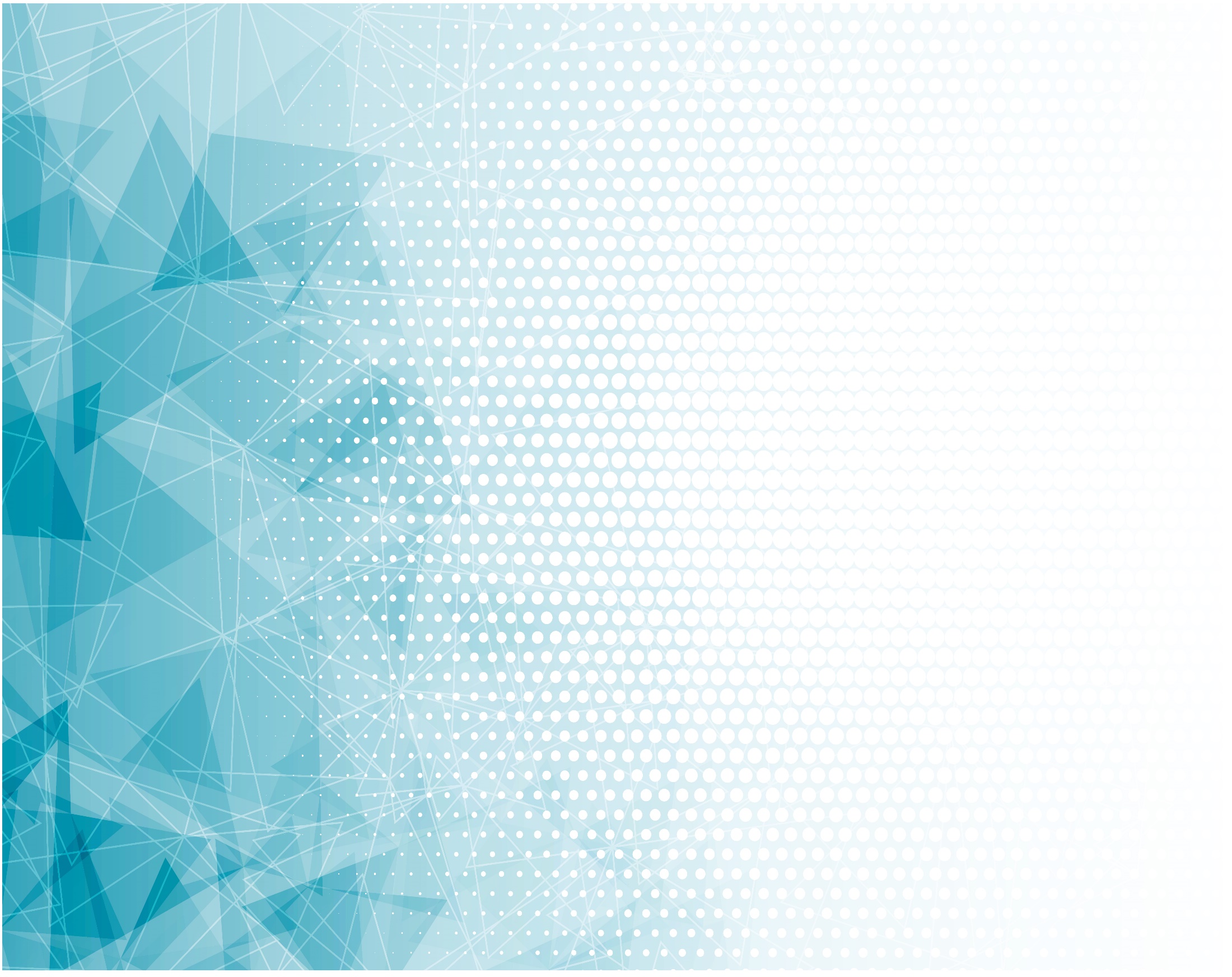 Он придёт, я твёрдо знаю: 
В сонме ангелов святых,
И надежда станет явью 
Для Его детей земных.
Выйду я Ему навстречу, 
Припаду к ногам святым.
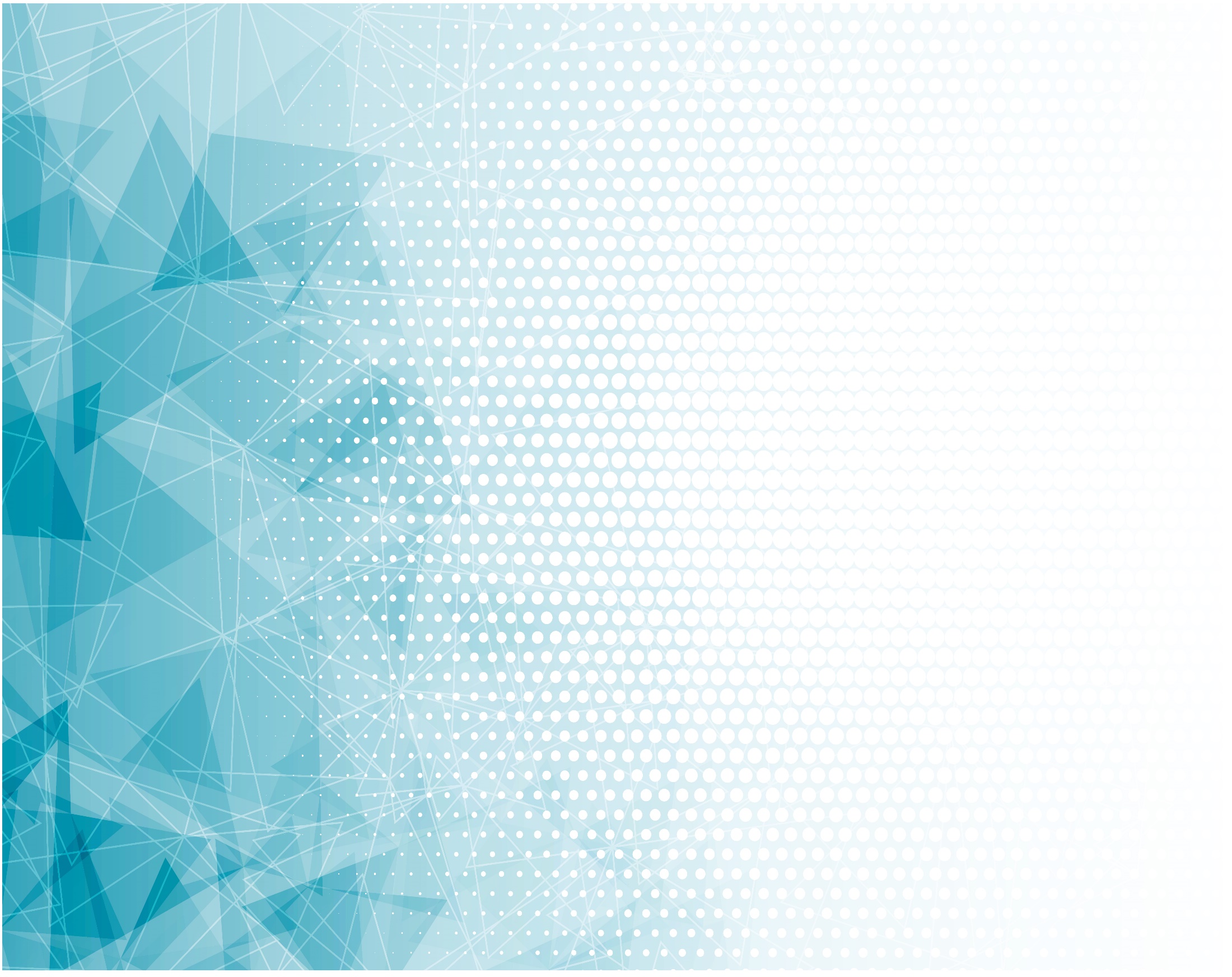 О мой друг, 
Куда идёшь ты 
И какой живёшь мечтой?
В мире лучшее 
Найдёшь ли, 
Чем прожить 
Жизнь со Христом?
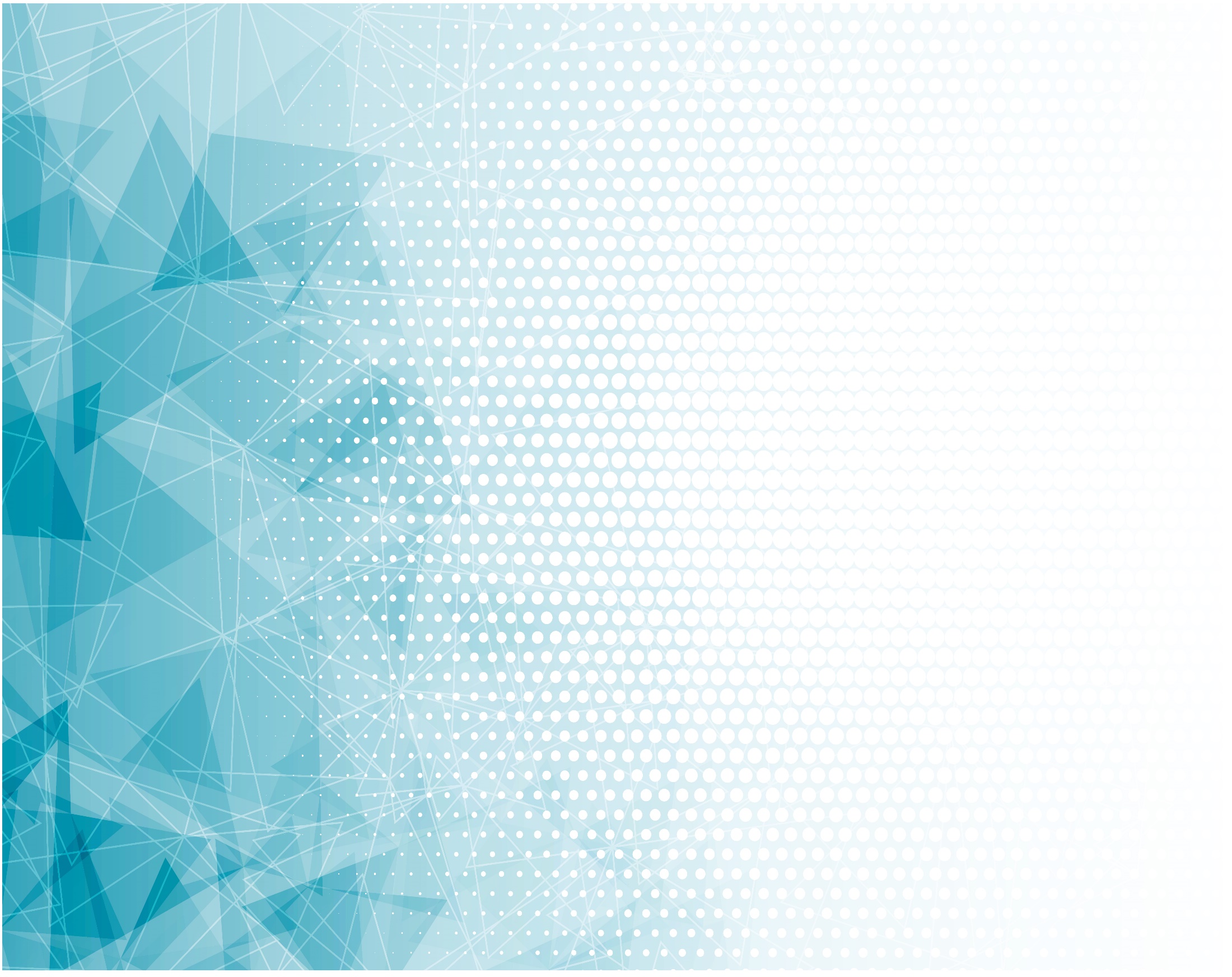 День за днём 
Я посвящаю 
Для свидетельства 
О Нём,
Чтобы все вокруг узнали 
О надежде славной той.
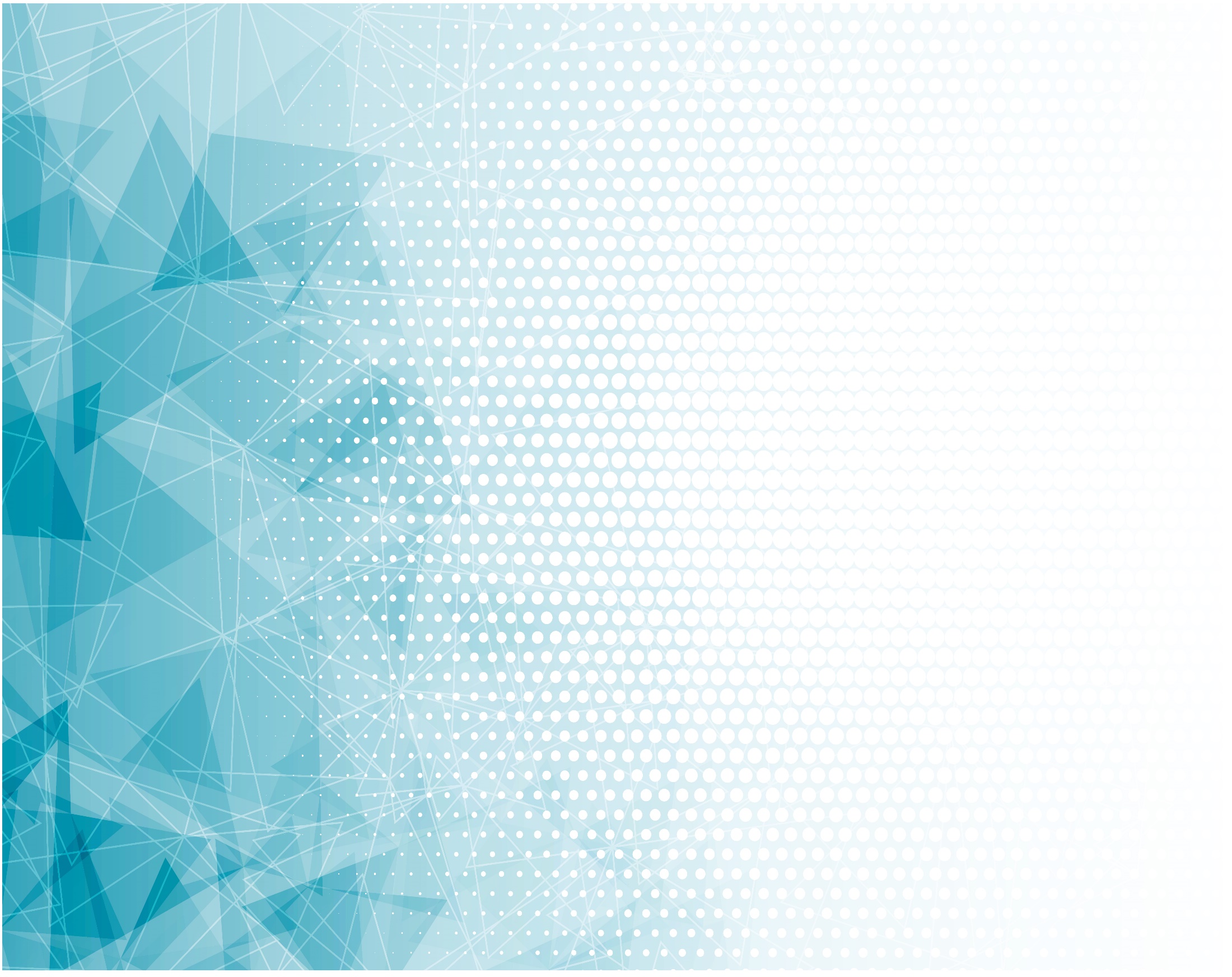 День Пришествия 
Христова –
День, когда Своей рукой
Бог отрёт все наши слёзы, 
Удалит болезнь и боль.
Навсегда уйдёт всё горе, 
Смерть, наш враг, 
Навек сражён.
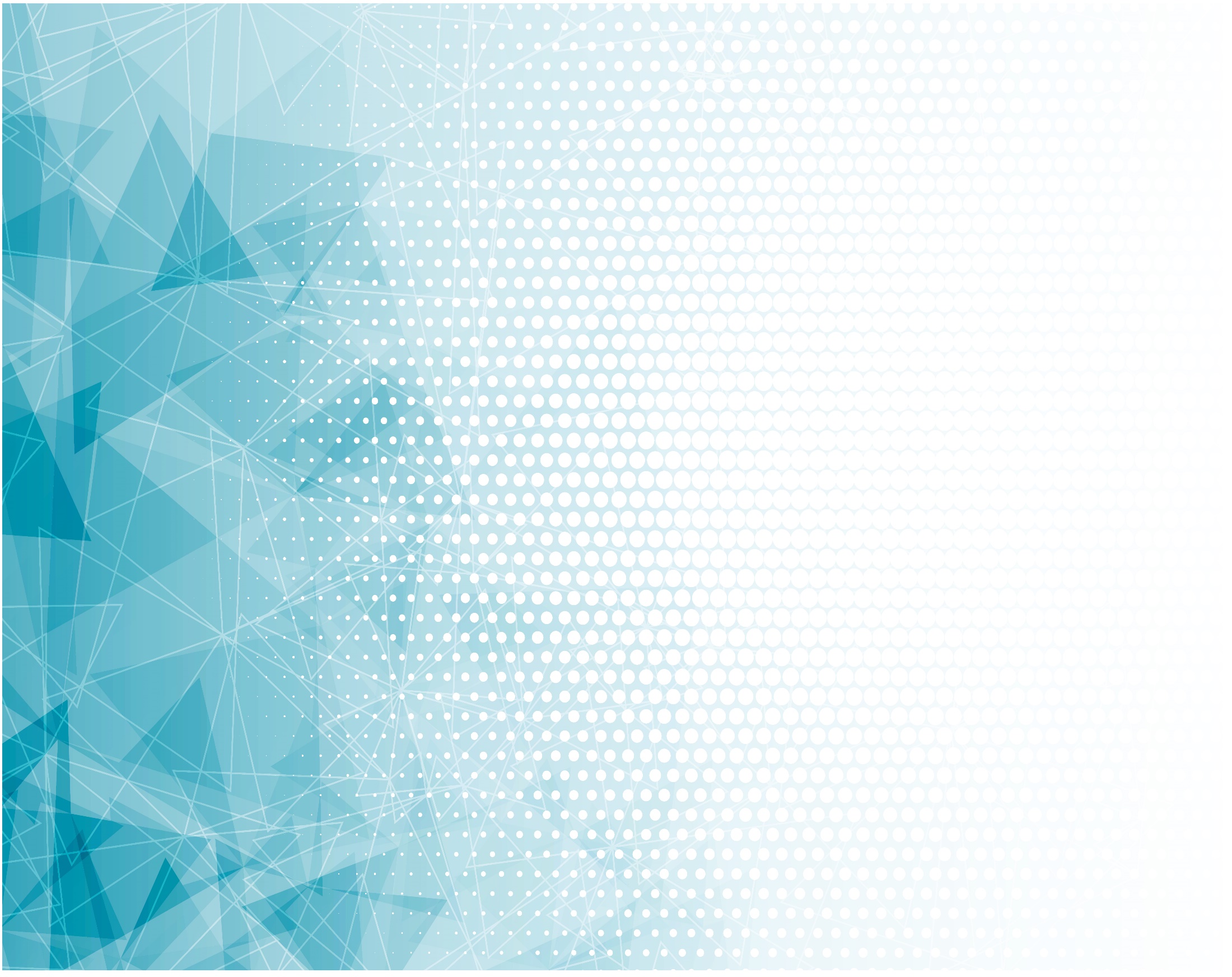 О, как жду я этой встречи 
С моим Господом
Христом!
Ждут тот день 
Все Божьи дети, 
Когда явится Он вновь.
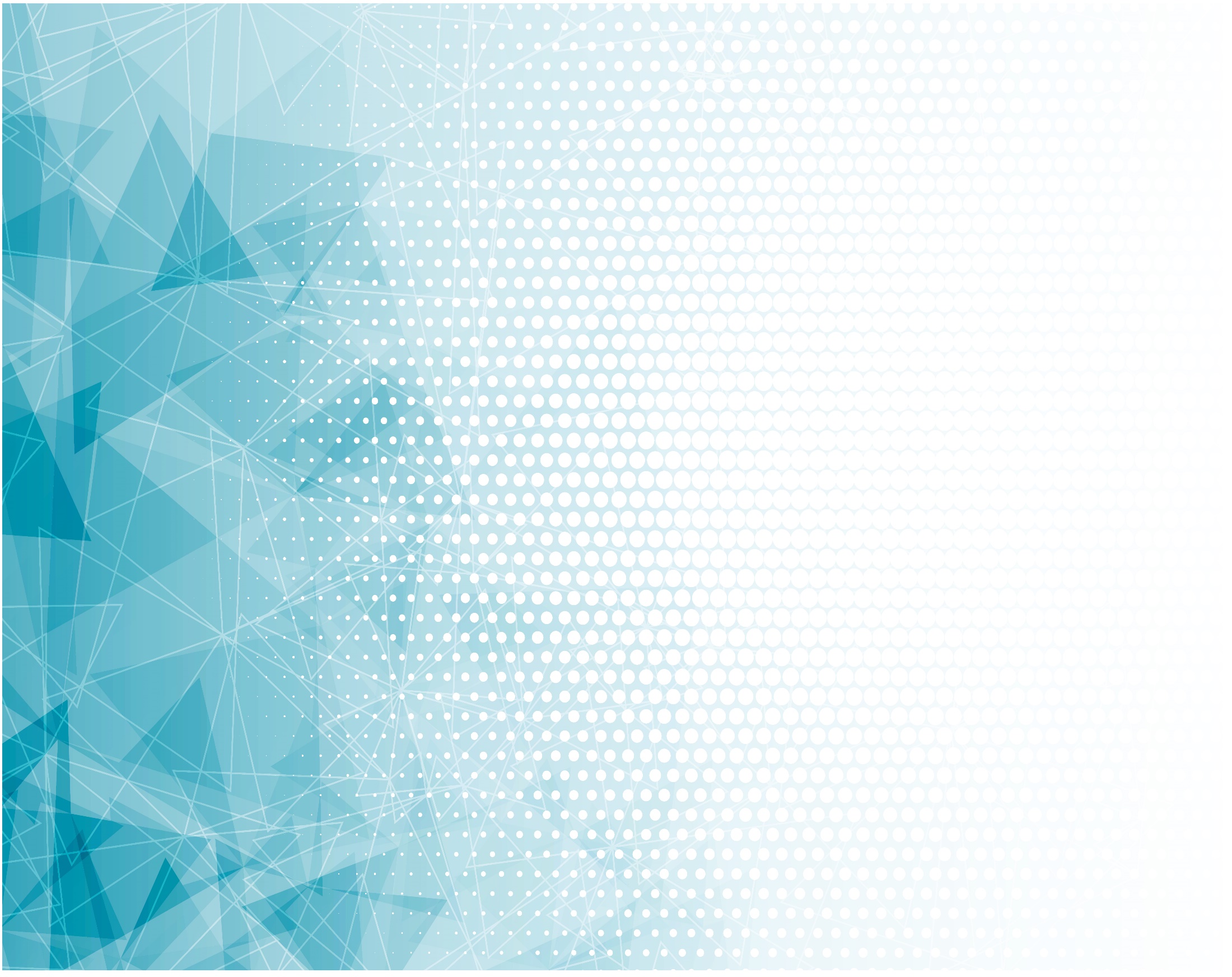 Мир таких 
Не видел зрелищ: 
В небе ангелов тьмы тем,
В сердце радость 
И волненье, 
Ведь грядёт
Сам Царь царей!
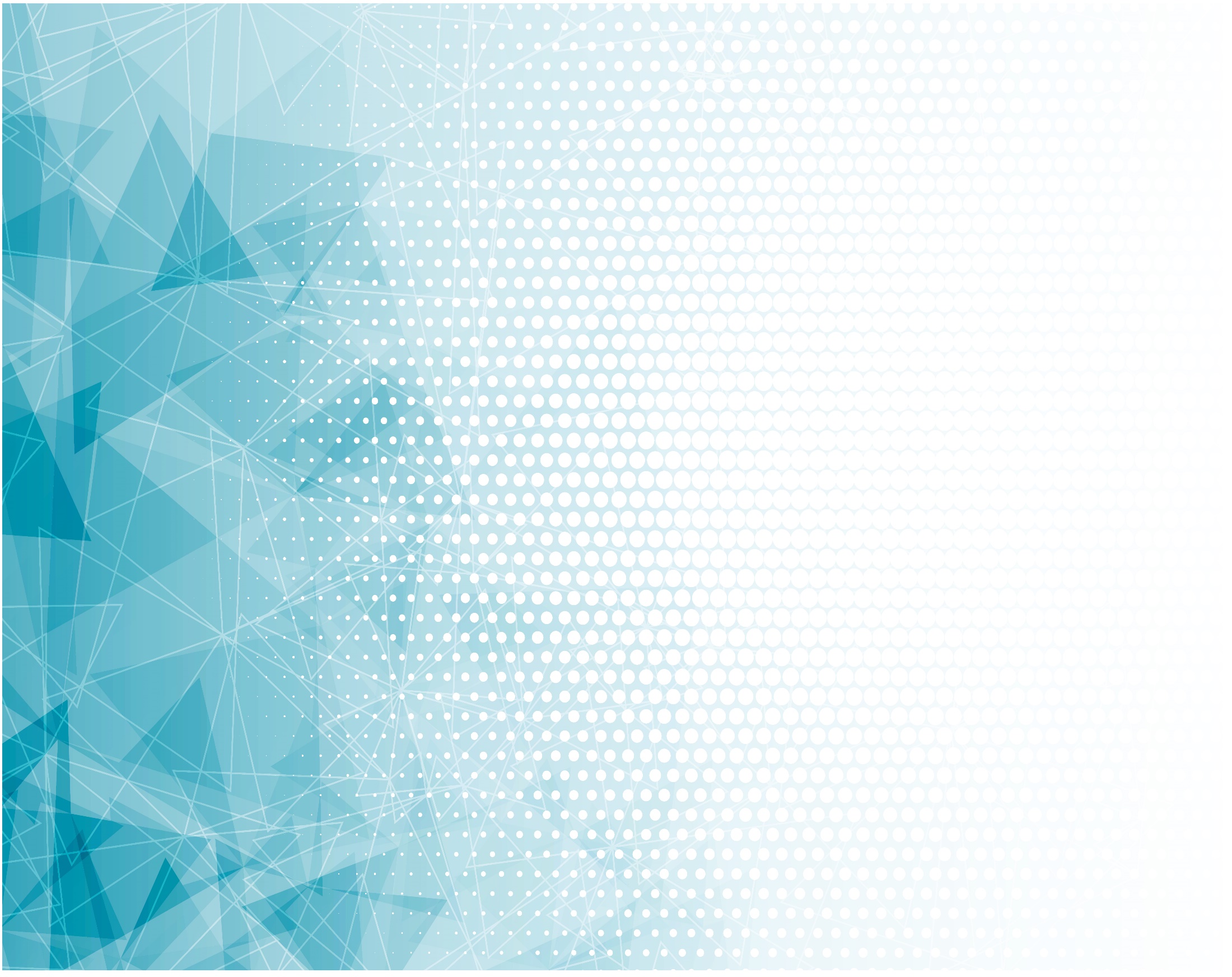 Звук трубы и голос Божий 
Раздаются над землёй,
Пробуждая к жизни снова Тех, Кто умер со Христом.
К нам пришёл, 
Сдержал Он слово, 
Путь окончен, все домой!